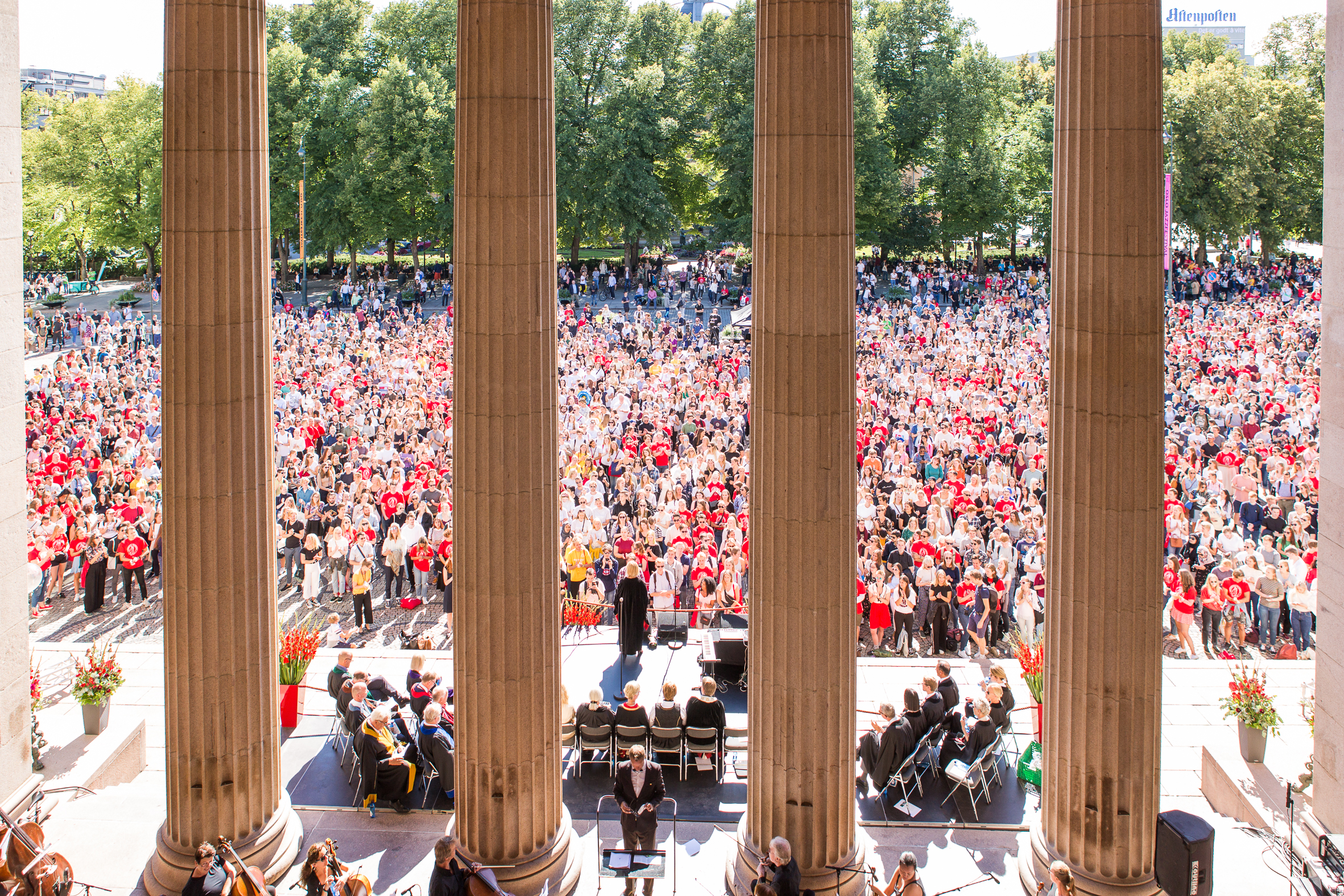 Reflection support for the head of planning of the onboarding process

When you are preparing for a good start, it can be useful to have made some considerations and some clarifications with those who will support the process. You have a support tool here for this work as a supplement to the websites about onboarding.
For inspiration for the manager who will be planing the onboarding
The work
What is the purpose of this job and what goals are important in the organisation?
What is the role's area of responsibility, and what are the greatest challenges?
Which tasks are to be performed and which are particularly important to succeed with? What results are expected in the short or long term?
What is perceived as the right quality, and what are the signs that you are successful in the job?
What kind of autonomy is assigned to the role? What is routine-based and what resources can be used?
What other decision-makers need to be consulted and what decisions shall be made by others or in consultation with others?
What dilemmas and trade-offs are built into the role and how are they to be resolved?
What systems, programs and tools are used in the work?

The context of the work
How is the role placed in the organisation? Who is reported to? Who is the immediate manager?
Which management groups are the manager part of, and what are the expectations for the role there?
Which stakeholders are involved in the role? What are their main needs and desires for the role? What degree of overlap, disagreement and tension are there between them? What challenges does this present for the holder of the role?
To what extent shall one collaborate with others? What dependencies are associated with the role? How should coordination take place?
Who do you work with and what characterises them (competence level, work style, personality, openness)?
What kind of career development, changes in work tasks, organisation and the like are expected?
How do you place the new employee into the organisation and the unit's culture and structure?
What management style and expectations does your immediate superior have?
Roles in onboarding
The Department of Personnel Support
Newly employed
Manager
Key personnel
HR/Personnel
Person responsible for onboarding
Prepare onboarding and arrange: 
A start-up plan
Onboarding interviews (goals, roles, expectations)
Involve key people
Training programme
.
User of onboarding
Familiarise yourself with the start-up plan and carry out activities
Attend training, meetings etc.
Participate in dialogue and clarifications about roles and work.
Supports in onboarding
Follow up the new employee in accordance with the agreement with the manager
Mentor
Colleagues
Support and guidance
Supervisor in onboarding
Local HR contributes with clarifications and support if the manager has questions about the onboarding
(EA and USIT have local HR, AP is the local HR for the rest of LOS)
Owner of the onboarding process
Responsibility for arranging the onboarding material and process, as well as continuous evaluation and measurement
3
Reflection and clarification questions with key people
In what areas do you want to be a sparring partner with the person?
What particularly important experiences do you have that the person could benefit from?
What forums, arenas or units can you introduce the person to?
What should the purpose/benefit of it be?
What is important in your contribution to help the person get to know and understand the organisation?
What time can you set aside and for how long? 
What can you not contribute, or set aside time for?
What other people do you think the new employee could benefit from having contact with?
2. Your new employee's learning needs - 1/2
In order to achieve the best possible onboarding, it is important to think through the new employee's needs and create a plan that is suitable for them. New employees are recruited for the skills and experience they have, but they often have training needs related to the organisation, subject area or systems. 
It is important to have an ongoing dialogue with the new employee when he or she is in place and to adapt the plan along the way, but some general questions that can be useful to ask in planning their training could be: 
Is your new employee internally or externally recruited?
To what extent does your new employee have experience with a similar role?
To what extent does your new employee have experience from the sector or with our systems?

It is recommended to take a look at the University of Oslo's overview of courses. It may be relevant to register the person in question for relevant courses before start-up.
2. Your new employee's learning needs - 2/2
Learning needs of new employees
Learning needs of newly employed managers
What areas does the newly employed manager need to learn about?
What areas does the new employee need to learn about?
The role's subject tasks
The head of the role
task 2
The head of the role
task 1
Personnel management
Other?
Work processes
Management principles
Other?
Finances
Processes
Subject systems
Working methods
Subject systems
6
3. Overview of collaborative relationships1/2
Case processing in bodies
Subject area x, cooperation partners
Will provide an overview of relationships and connections associated with the position.

Manager makes a rough sketch before start-up

Made in collaboration between the new employee and the manager
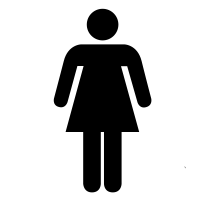 Social support, routines and systems
Work in the management group
Culture and organisational insight
Area
x
Cooperation relationships – 2/2